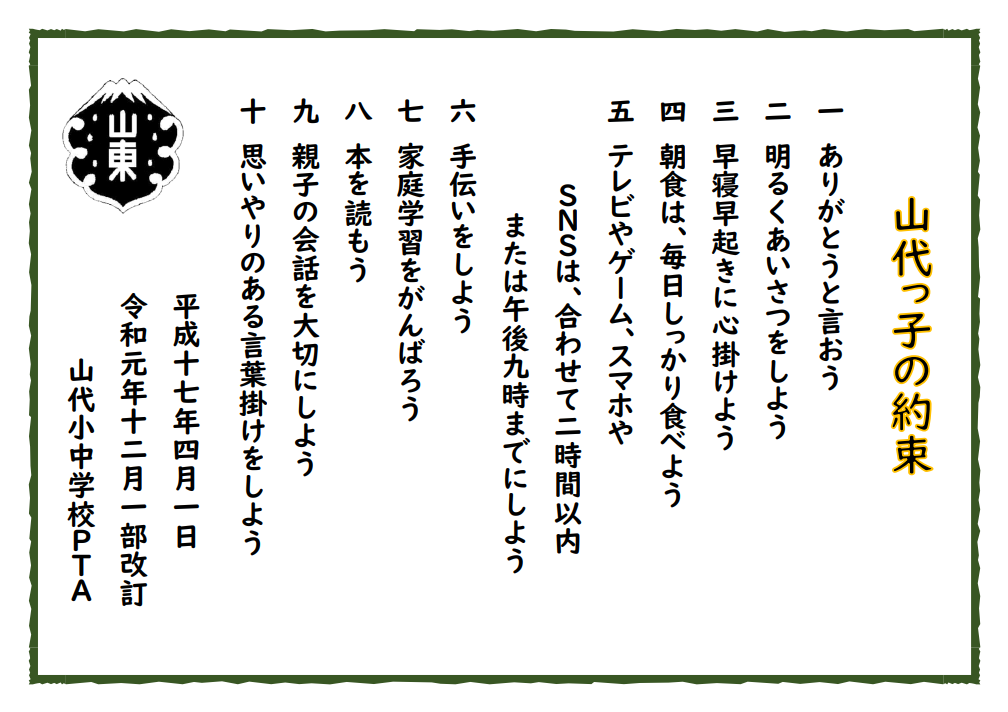 山代っ子ウィーク
９月の取組結果
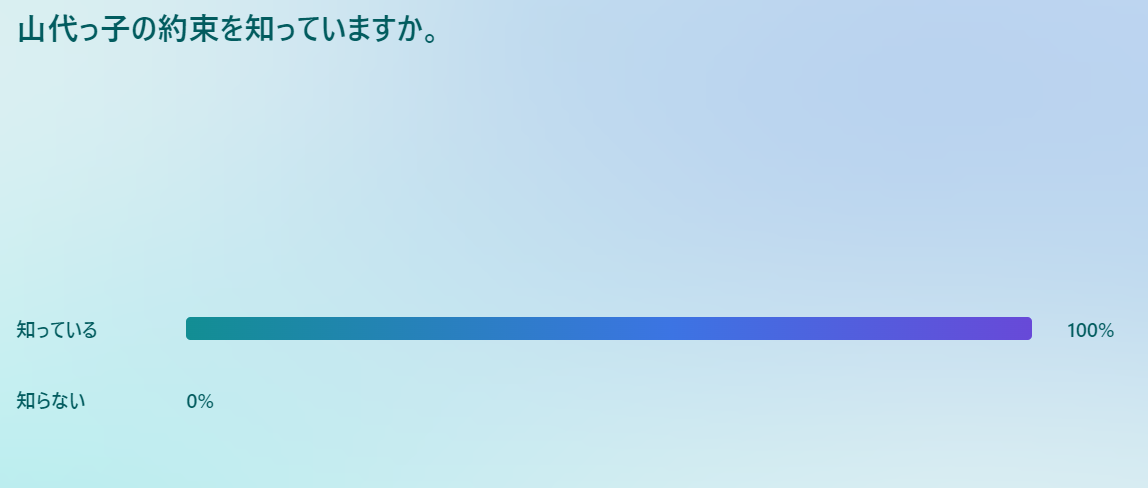 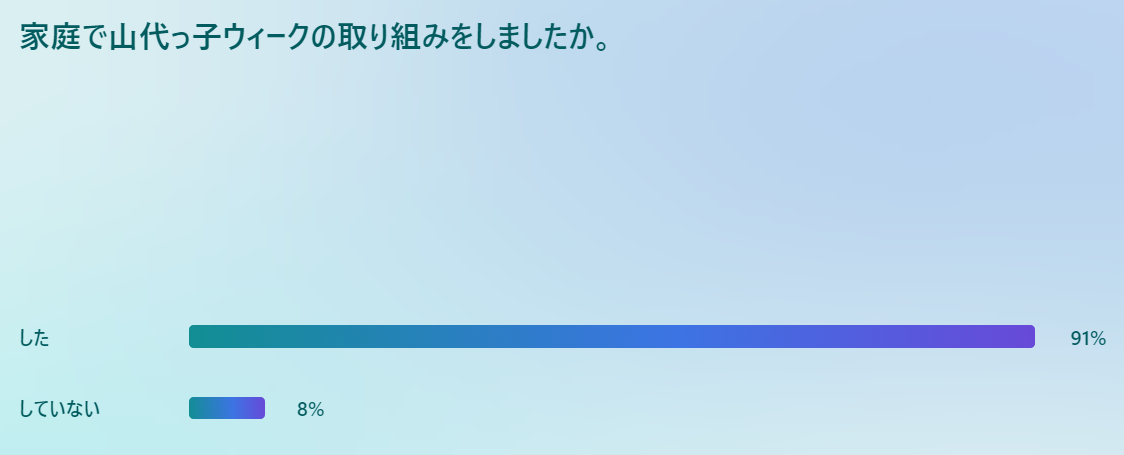 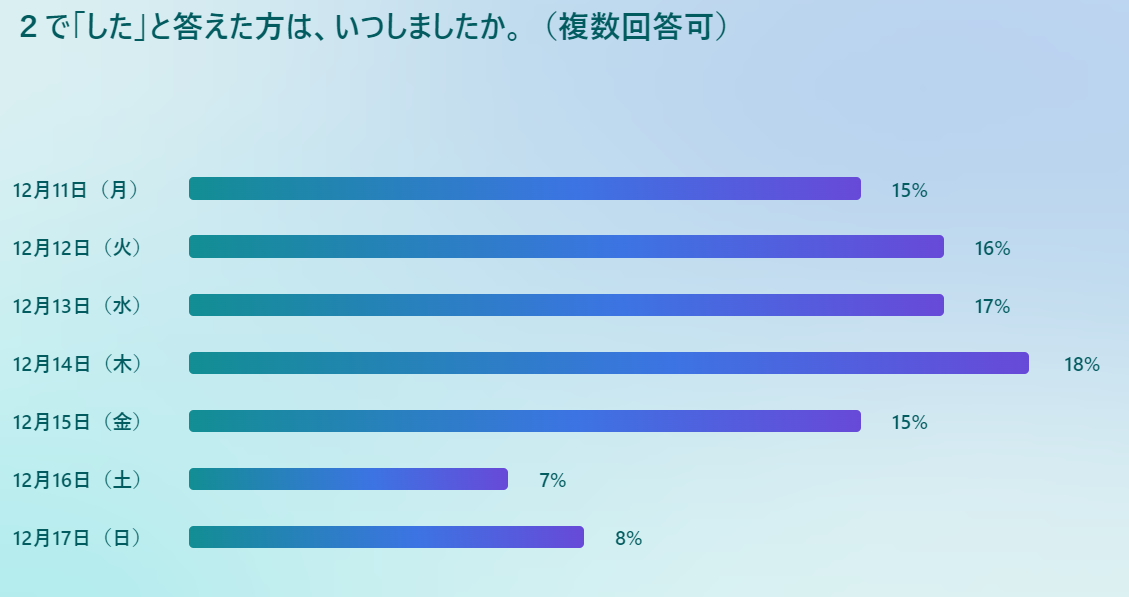 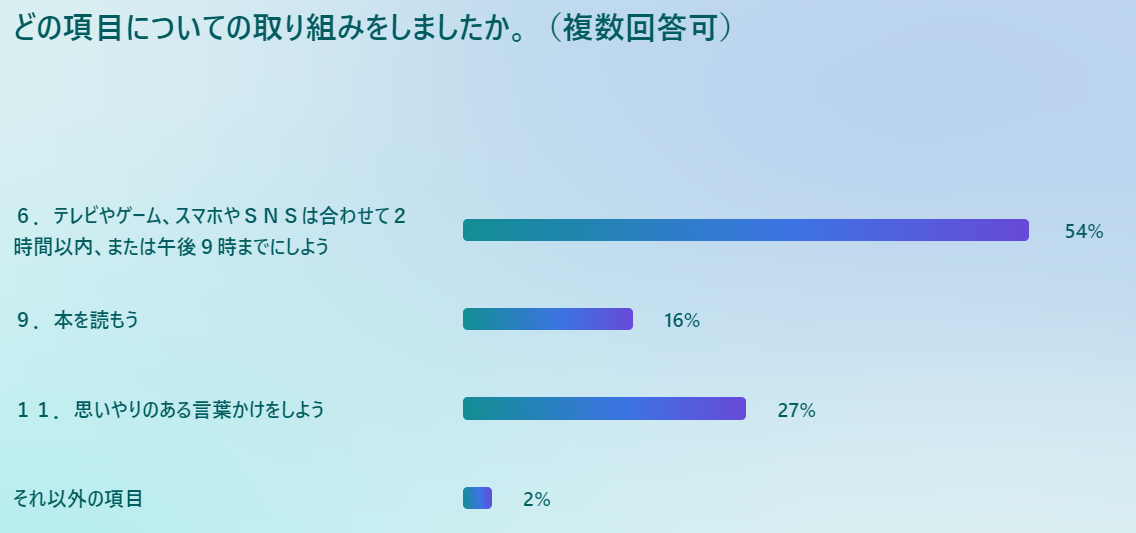